Cairo
I have no idea for a caption...
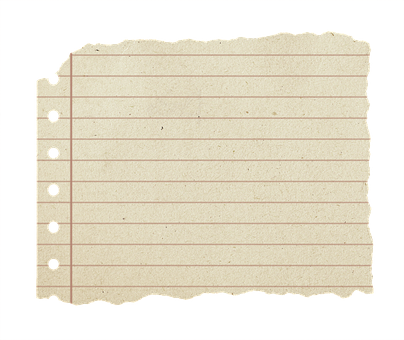 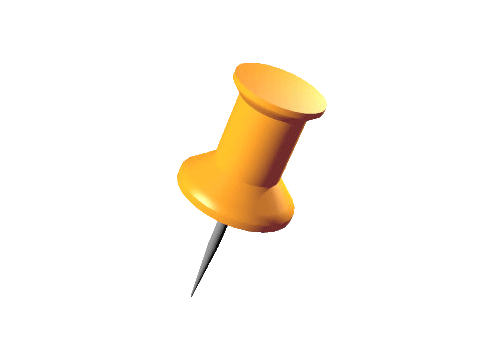 structure

1. general facts
2. history + some sights
3. places to visit
4. typical problems

5. sources
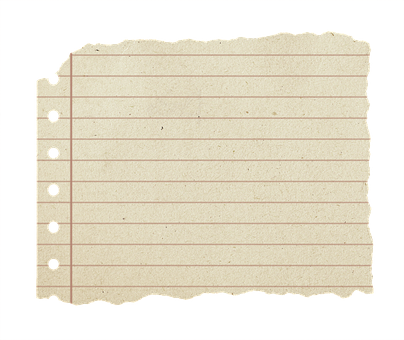 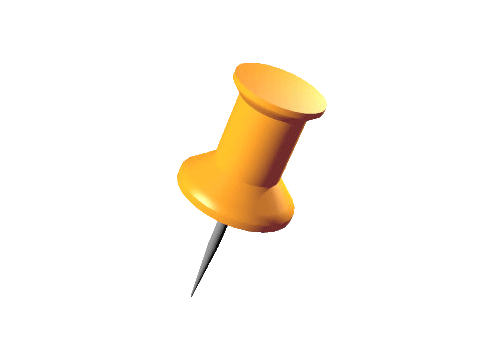 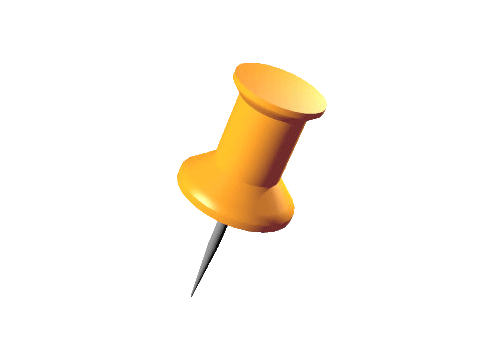 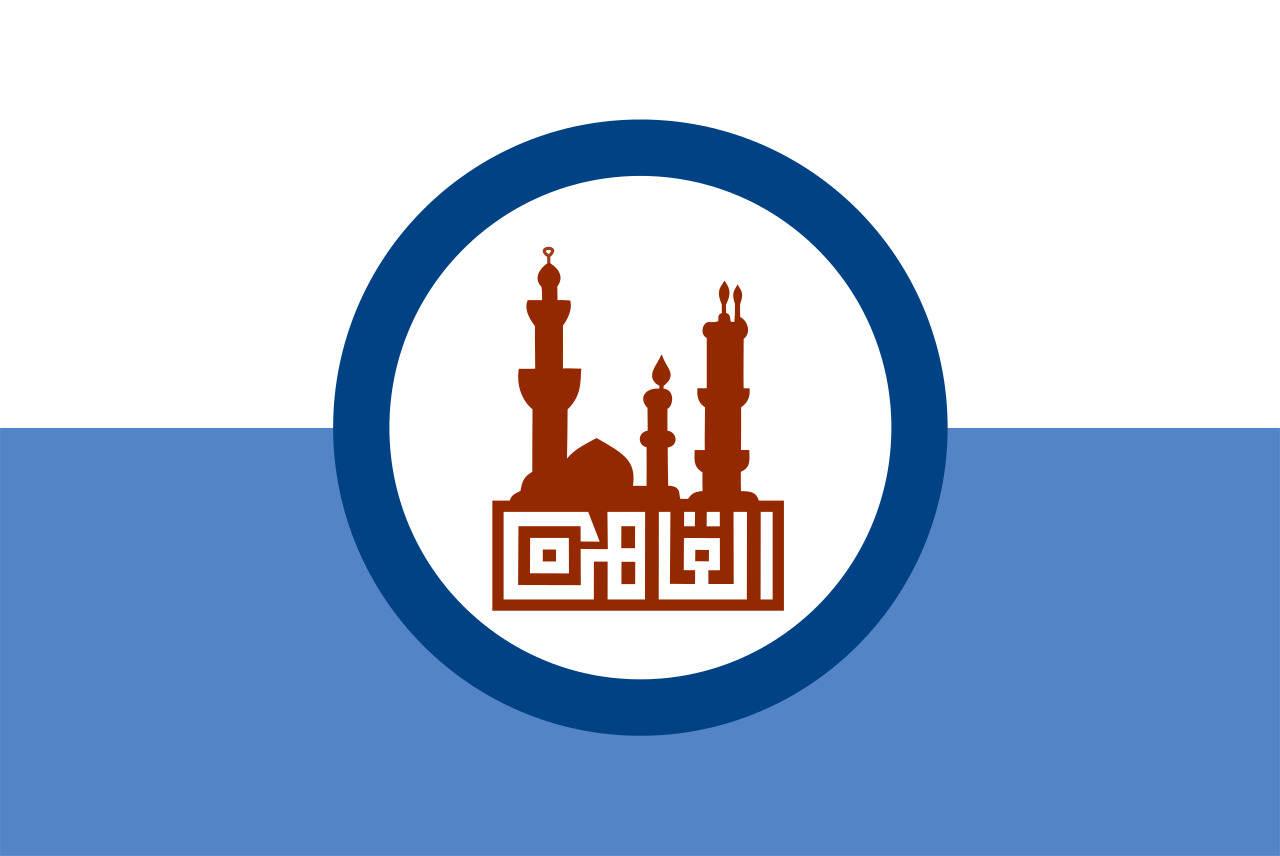 - capitol of Egypt

- 606 square kilometers (administrative area) 
- 5360 square kilometers (metropolitian area)

- 9,15 mio. inhabitants (administrative area)
- 16,2 mio. inhabitants (metropolitian area)

-situated at the right shore of the Nile
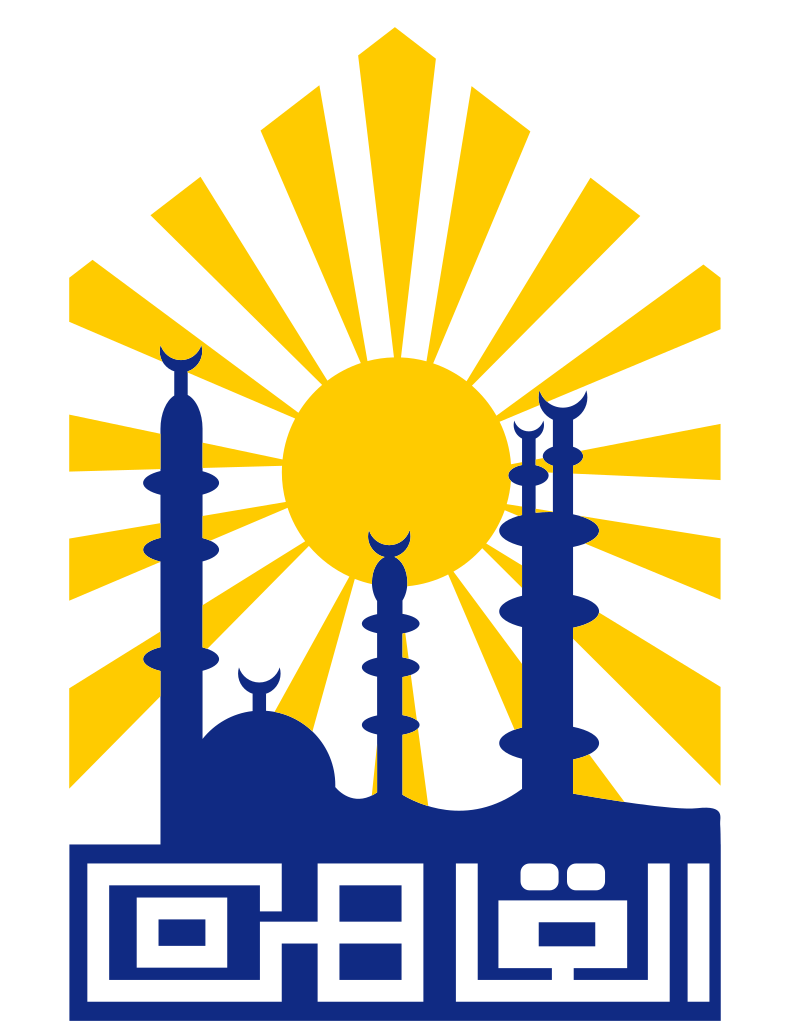 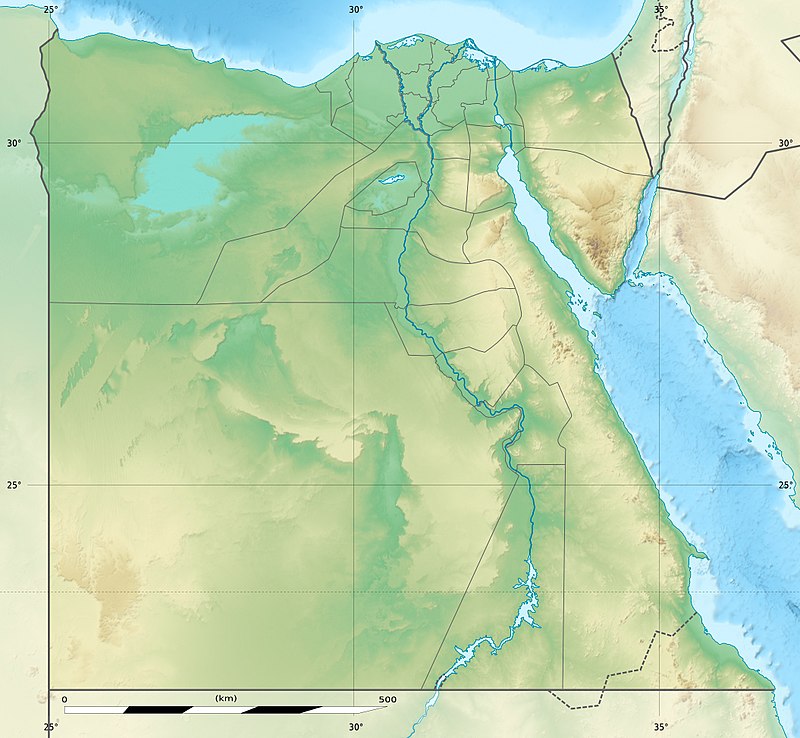 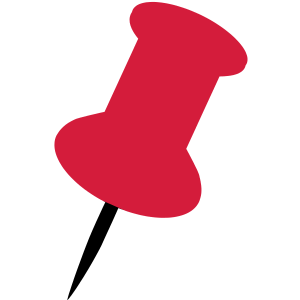 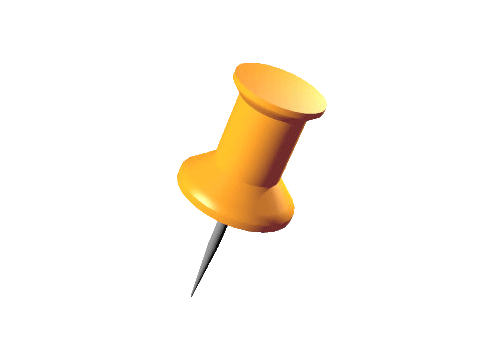 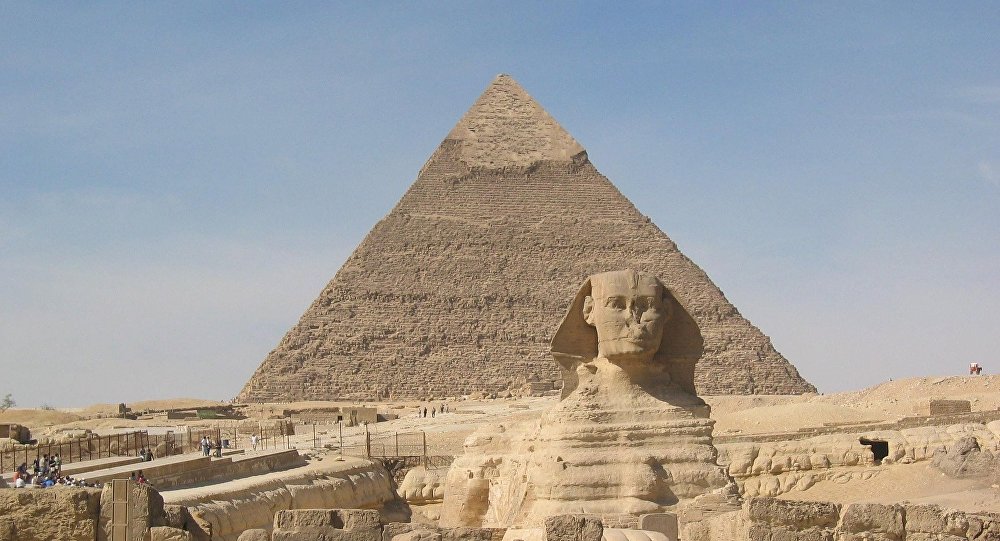 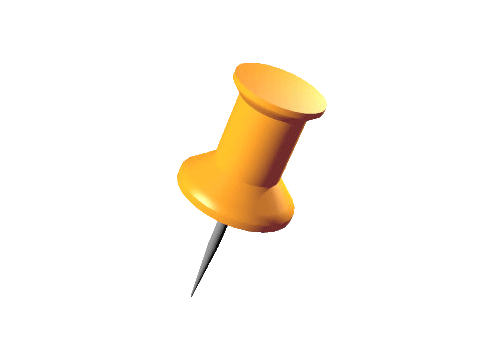 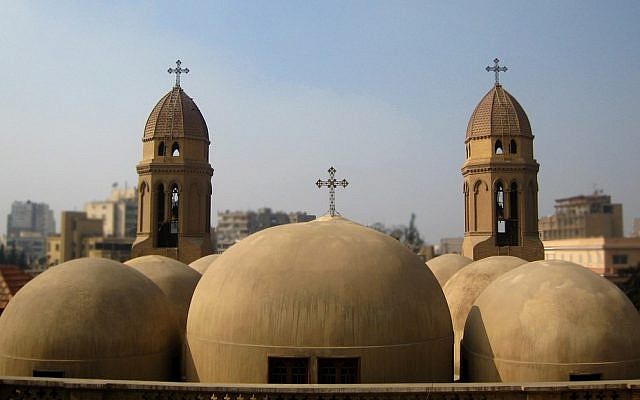 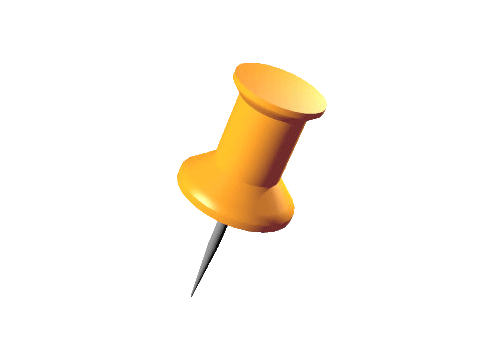 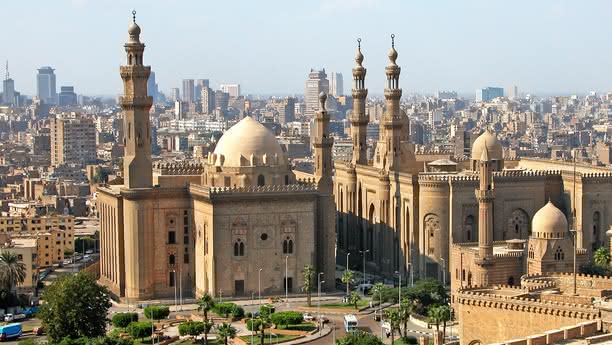 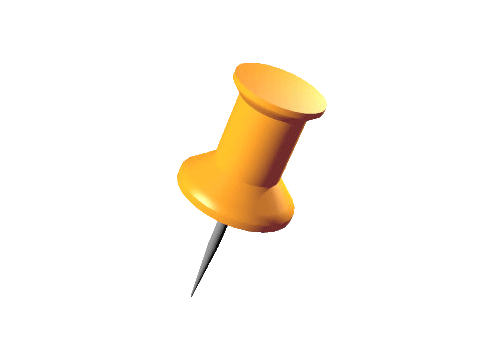 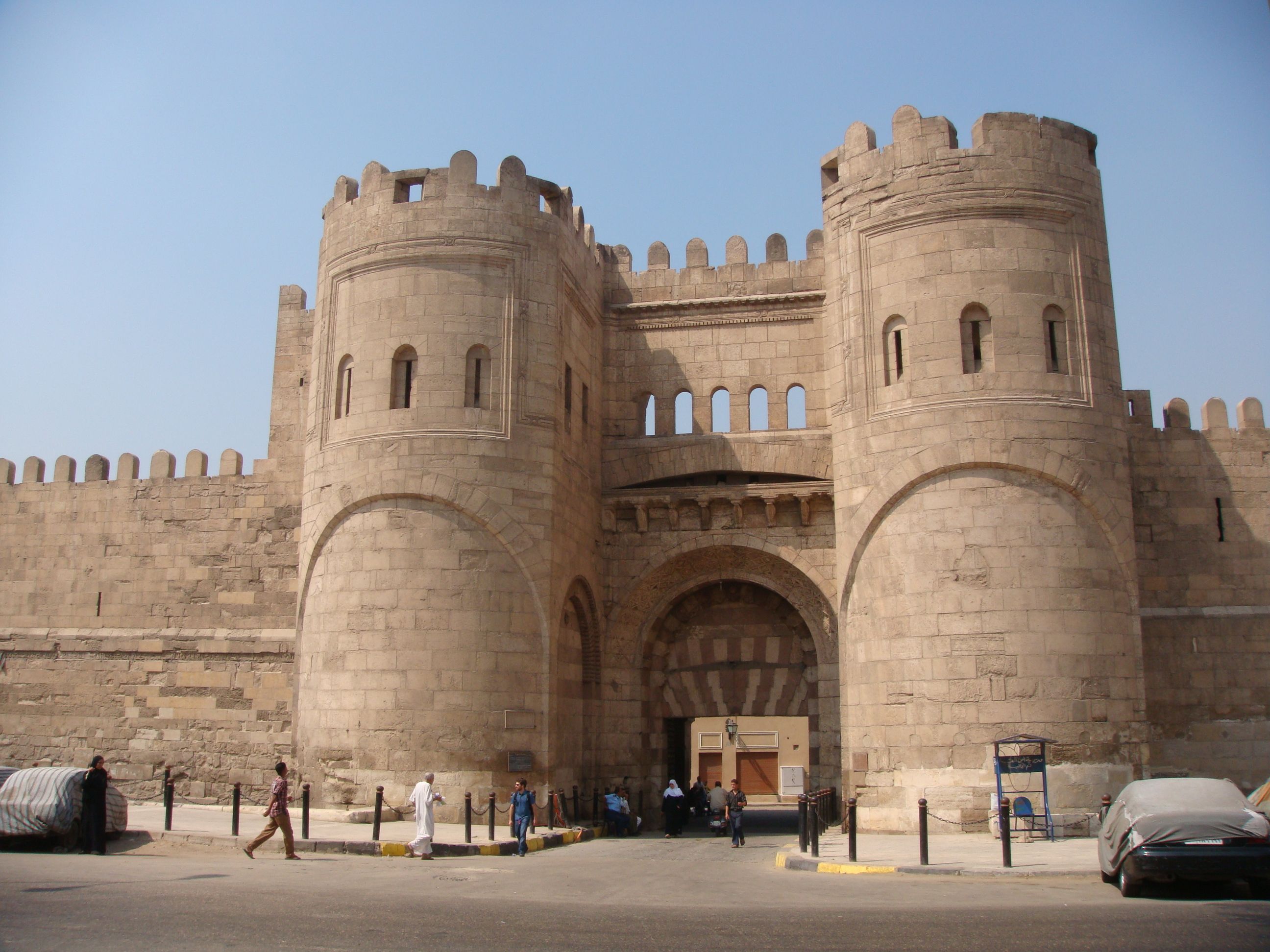 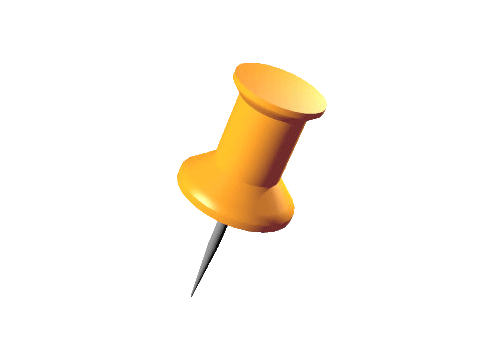 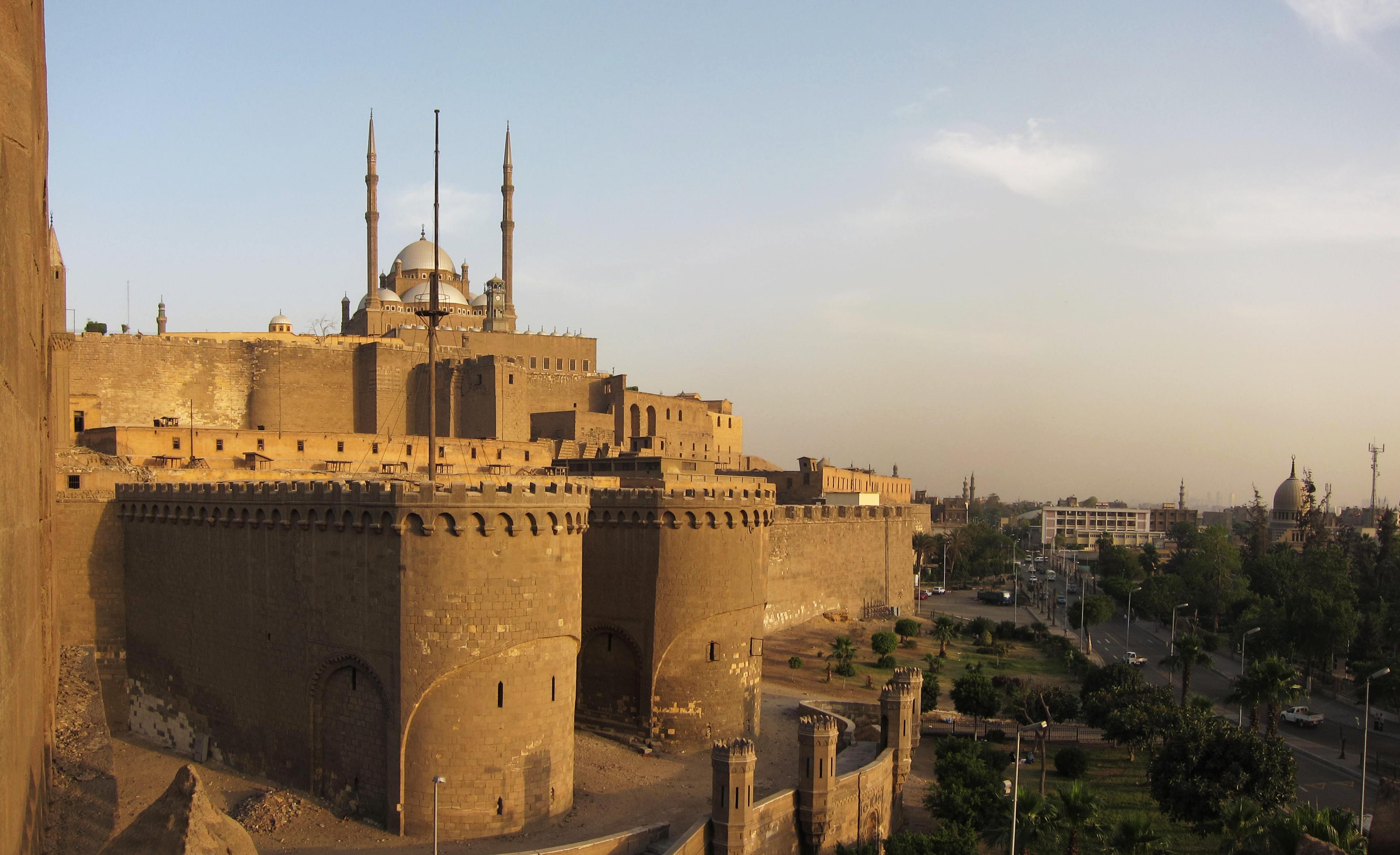 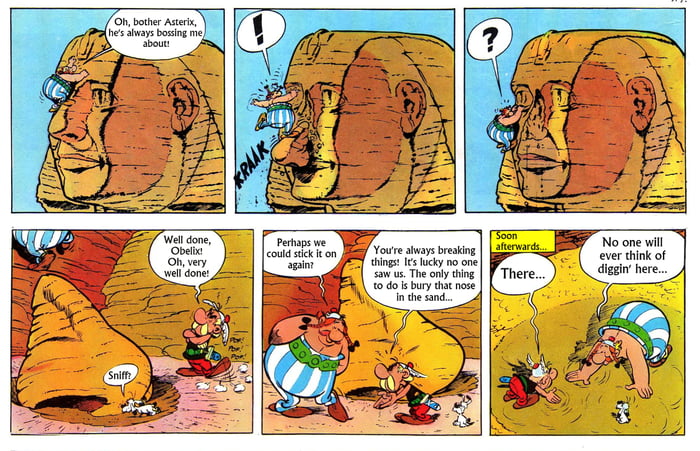 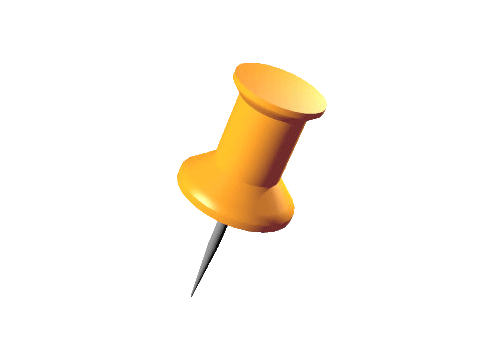 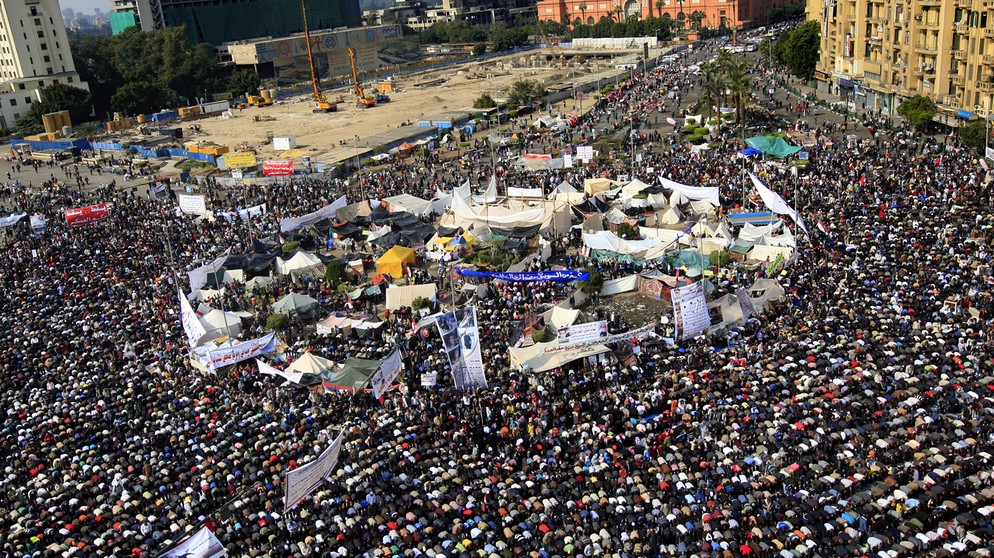 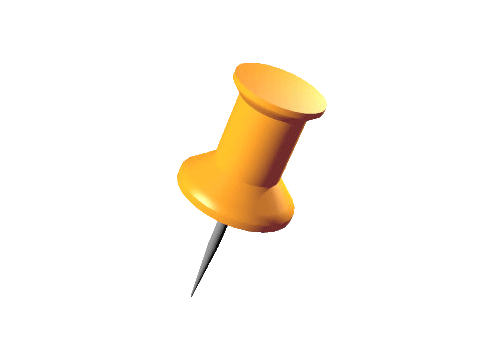 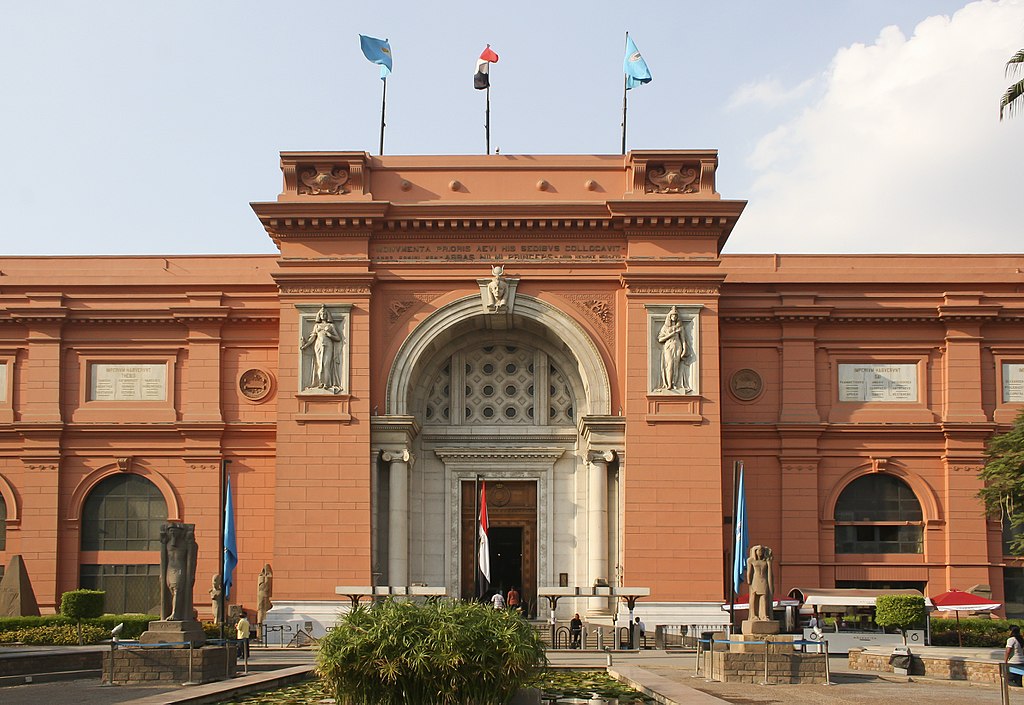 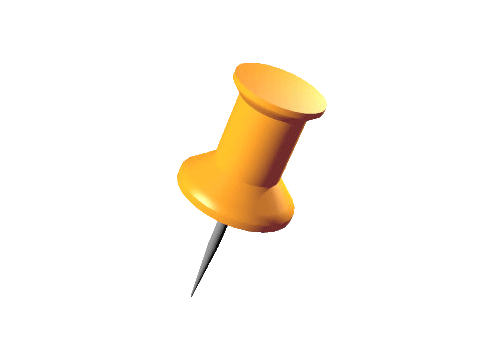 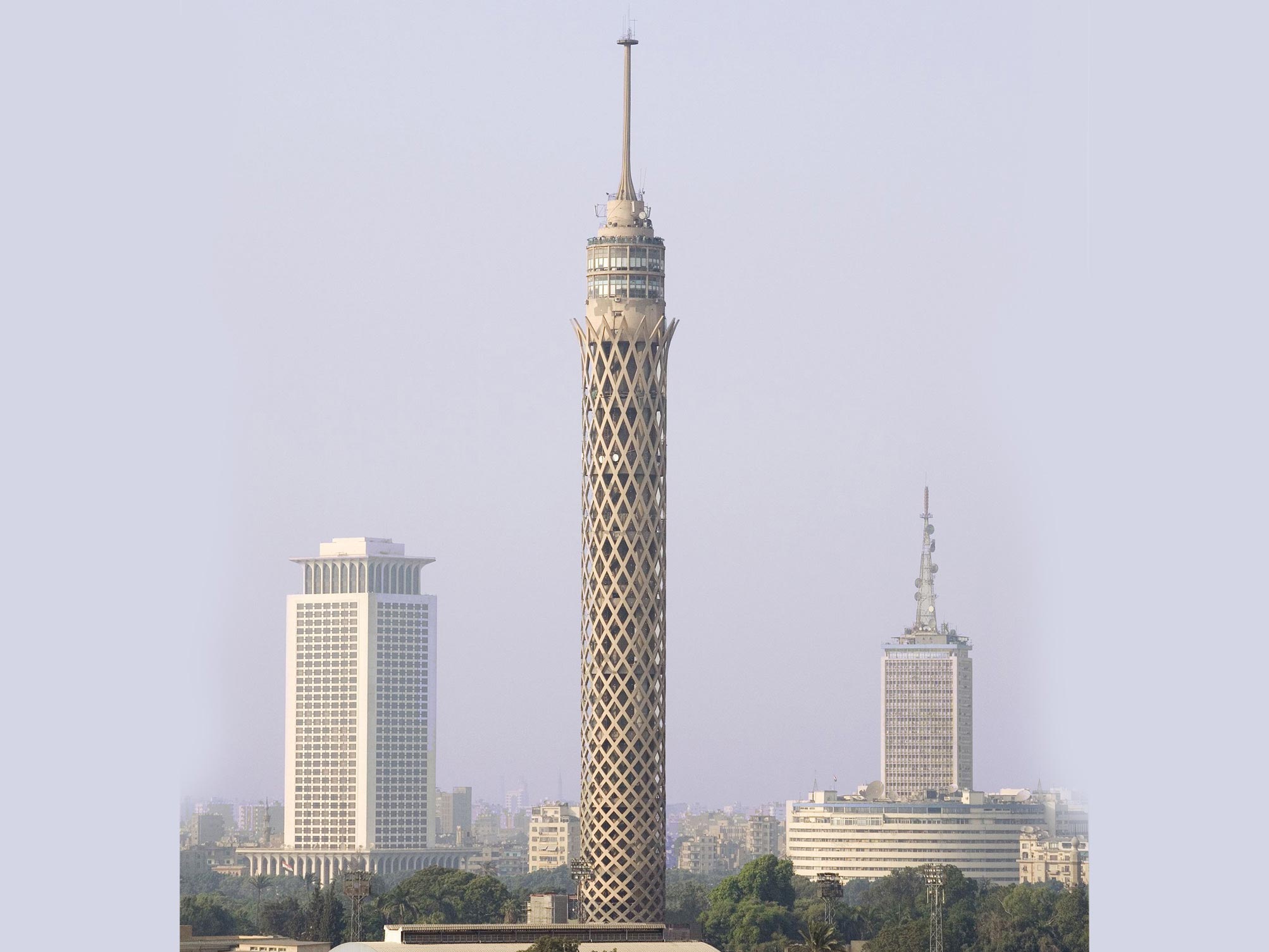 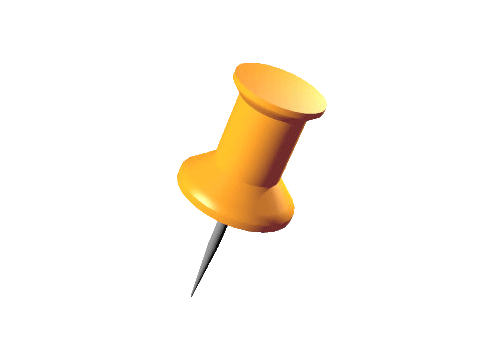 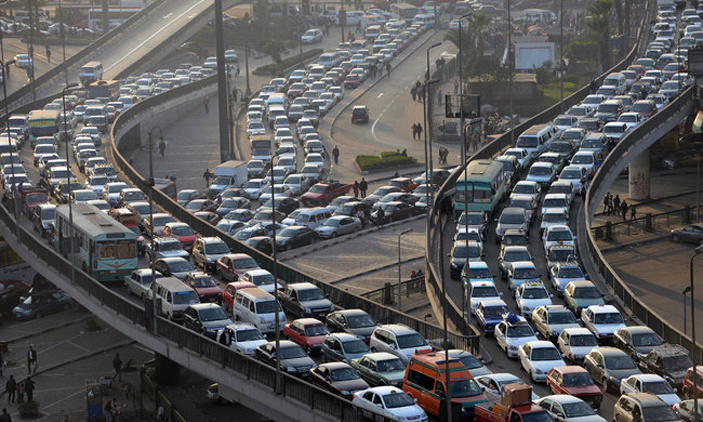 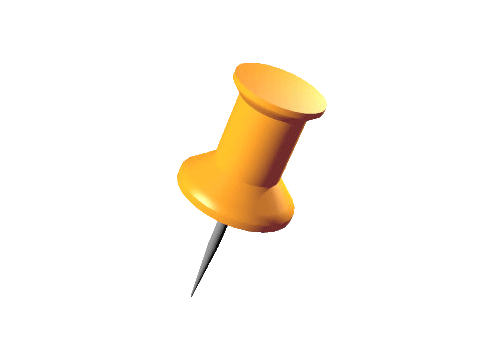 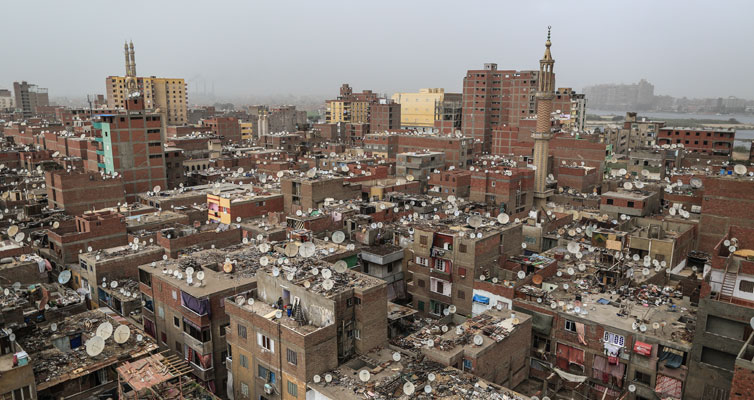 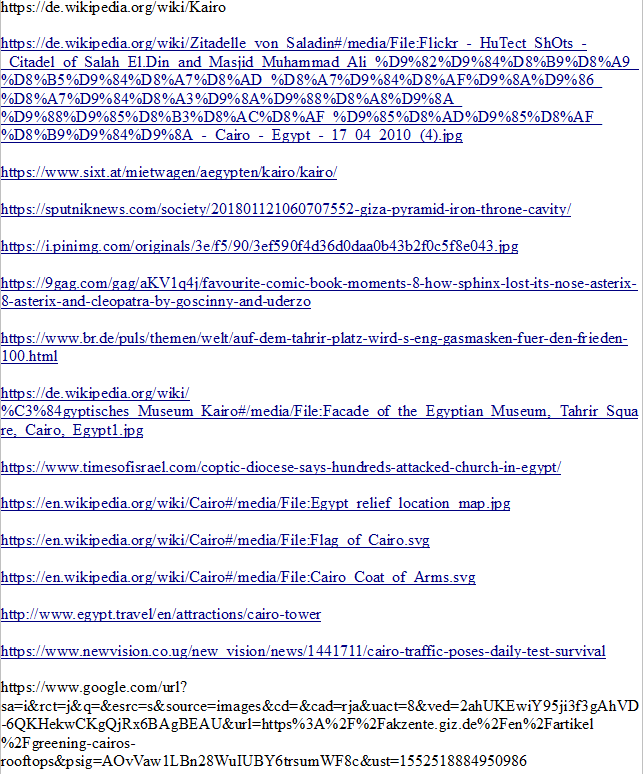 Sources: